Carbohydrates
Mary M., Lyndsay S., Rachel L., Deborah Y.
General Characteristics
-one of the three macronutrients (other two are proteins and fat)
-most abundant class of organic compounds found in living organisms 
-originates as projects of photosynthesis
-range from simple with 1 or 2 sugar molecules, to complex carbohydrates with hundreds of molecules linked together
-disaccharides and polysaccharides linked by glycosidic linkage, which are covalent bonds created by dehydration
- glycosidic linkage has two types
	-beta= hydroxyl group attached above carbon ring
-alpha= hydroxyl group attached below carbon ring
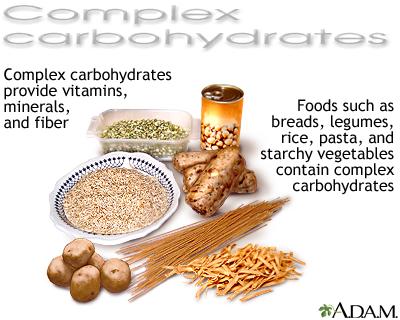 Functions
-Major source of metabolic energy for both plants and animals
-Serve as structural support for plant and bacteria cell walls
-Component of ATP
-One of the essential components of DNA and RNA
-Provide fuel for central nervous system
-Source of energy for muscle contraction
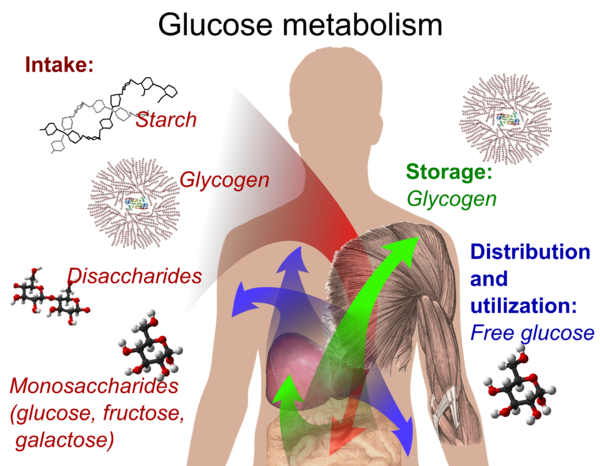 Carbohydrates in relation to the human body.
General Structure
-begin as molecules of sugar
-each molecule has a hydrogen and oxygen attached to the carbon in different locations
-steroisomerism-different positions of these atoms
-allows for different sugars while still retaining the molecular fomrula
-have chains of different lengths and can also have different orientation
	-some chains can be straight and even
-others can be branched off in many directions
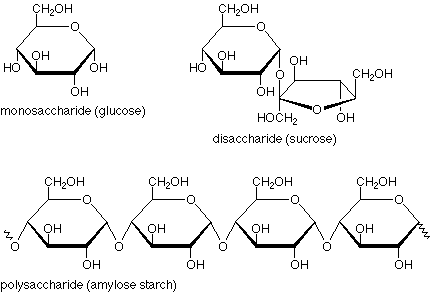 Important Reactions
Oxidation: Converts carbohydrates to carboxylic acids (known as reducing/non-reducing sugars) 

Reduction: Makes ends of alditol chain identical

Osazone formation: Used to analyze aldose sugars that differ at the alpha-carbon in configuration

Chain shortening/lengthening: allow aldoses of fixed sizes to be correlated with homologous smaller and larger aldoses
Important Reactions (cont.)
Oxidation										Reduction
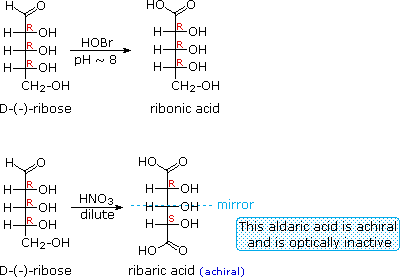 Important Reactions (cont.)
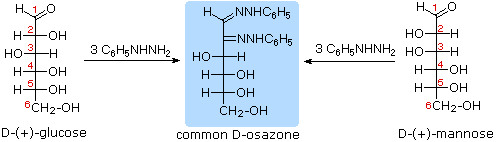 Osazone Formation





Chain Shortening and Lengthening
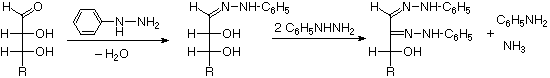 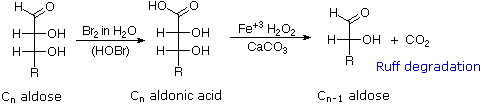 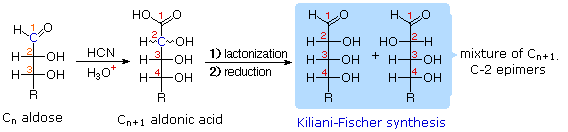 Monosaccharides
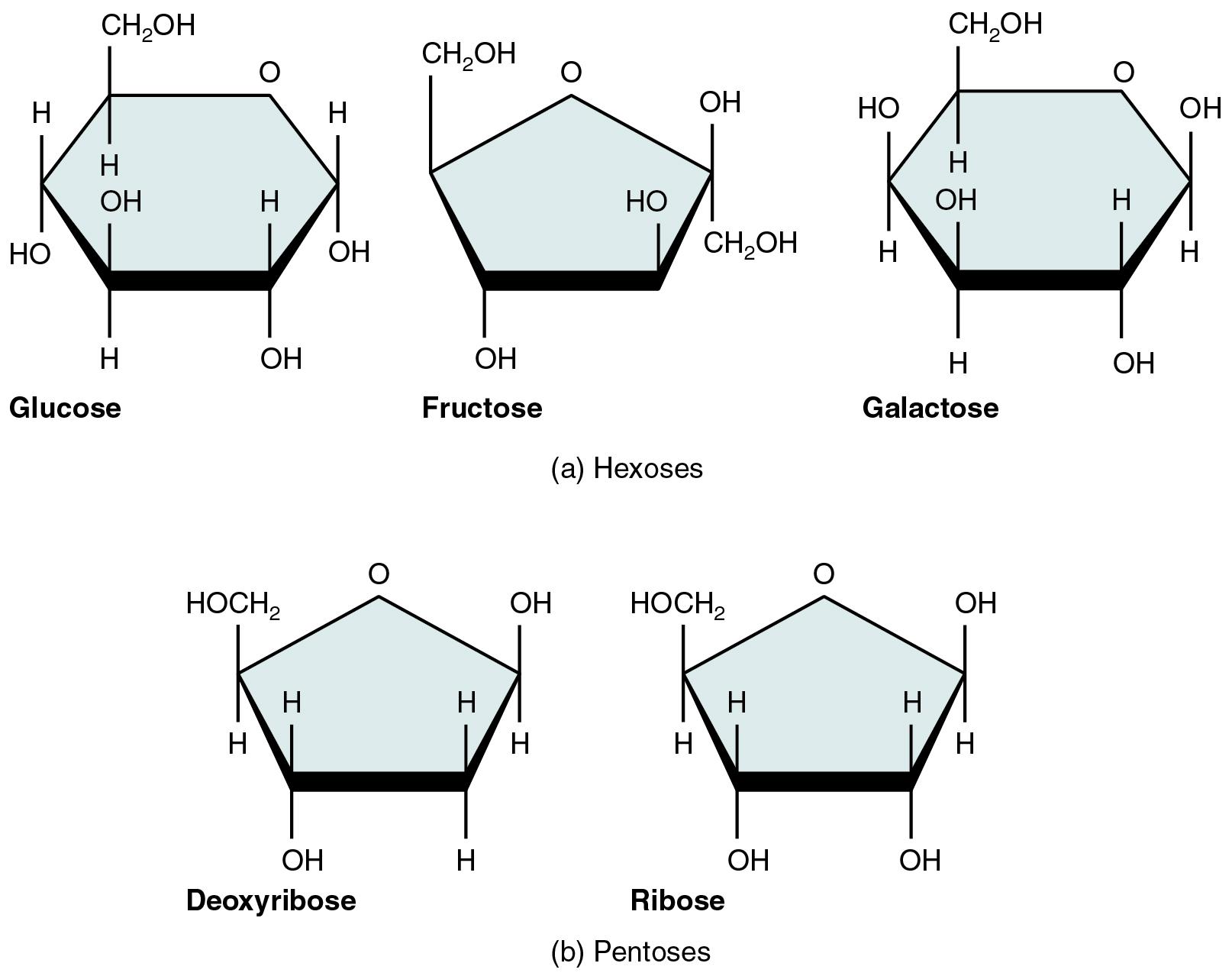 most basic unit of carbohydrates and simplest form of sugar
building blocks of disaccharides and polysaccharides
carbon atoms within that support a hydroxyl group increase number of isomeric forms
Monosaccharides Examples
Glucose: a sugar made during photosynthesis by water, carbon dioxide, and energy from the Sun
vital source of energy for cellular respiration and human body
stored as polymer (starch in plants and glycogen in animals)
used in aerobic and anaerobic respiration and fermentation
Fructose: simple ketonic monosaccharide found in plants
absorbed directly into bloodstream when digested
anaerobically fermented by yeast/bacteria to make ethanol and carbon dioxide
more soluble than other sugars and alcohols
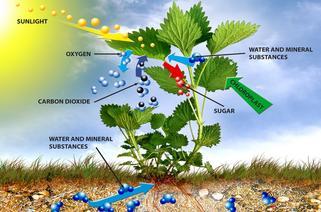 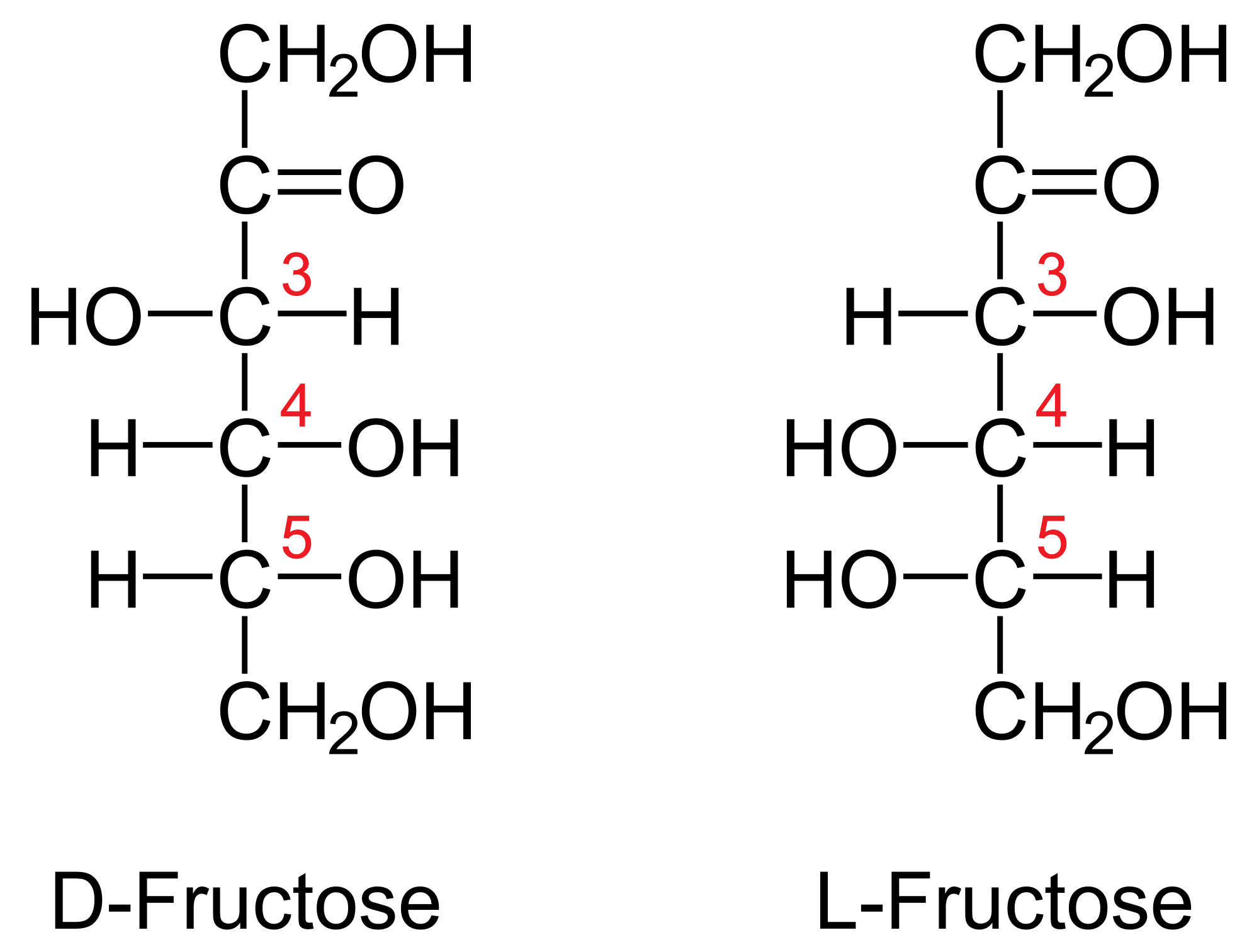 Disaccharides
-Any substance that is composed of two molecules of simple sugars
-Crystalline
-Water soluble
-Major three disaccharides:
-Sucrose (Formed through photosynthesis)
-Lactose (Found in the milk of all animals)
-Maltose (Product of the breakdown of starches during digestion)
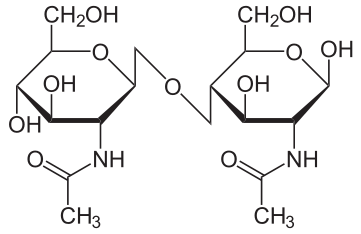 Polysaccharides (Structural Type)
compound sugars that yield more than 10 molecules of monosaccharides after hydrolysis
major component in cell walls of plants and bacteria

cellulose
a polymer of glucose
major component in plant cell walls
1-4 beta glycosidic linkages
straight formation allows for parallel linkage between cellulose molecules
cannot be digested by many enzymes
chitlin
used to build exoskeletons of arthropods
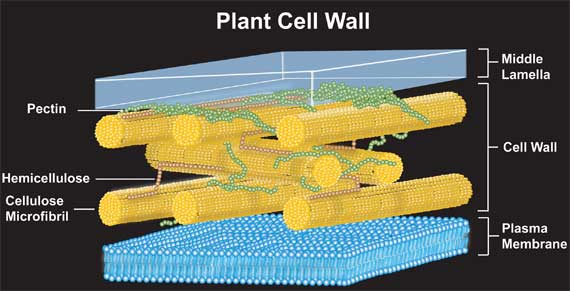 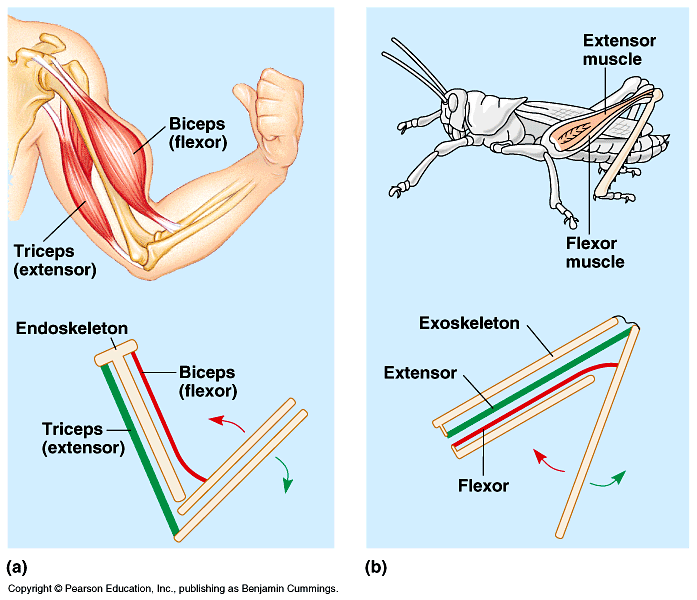 Polysaccharides (Storage Type)
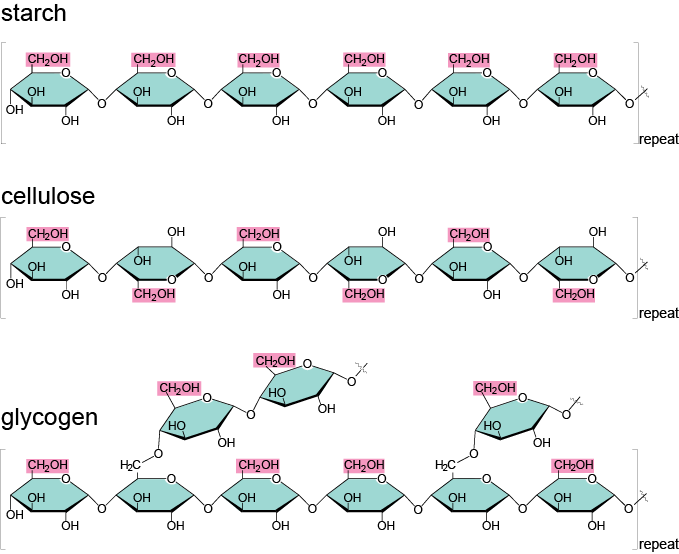 -any polysaccharide functions as a form stored energy in living organisms
-include starch, phytoglycogen, fructosans in plants, and glycogen animals
Polysaccharides Examples
-	Starches-glucose polymers with glucopyranose units are bonded by alpha-linkages
-also has both amylose and amylopectin of glucose linked by alpha bonds
		-the formation of starches are the way plants store glucose
		-insoluble in water
-digested by enzymes by amylases in hydrolysis in humans and other animals
-potato, rice, wheat, and maize are major sources of starch in human diet
-	Glycogen-principal storage form of glucose in animal cells
		-a highly branched polymer of about 30,000 glucose residues 
-has one reducing end and a large number of non-reducing ends with a free hydroxyl group at carbon-4
		-the branches of glycogen increase the solubility of glycogen
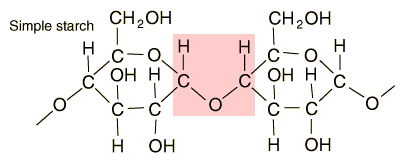 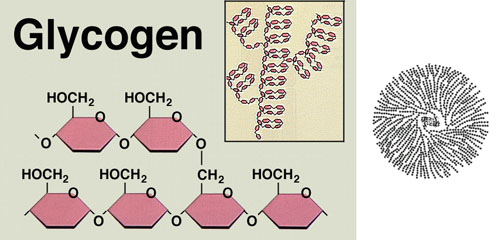 Bibliography
https://www2.chemistry.msu.edu/faculty/reusch/VirtTxtJml/carbhyd.htm
http://www.livestrong.com/article/366208-what-are-the-characteristics-of-carbohydrates/
http://www.livestrong.com/article/323401-what-are-the-properties-of-carbohydrates/
http://www.oxfordreference.com/view/10.1093/oi/authority.20110803100535270
http://biology.tutorvista.com/biomolecules/carbohydrates.html
http://www.chem.ucalgary.ca/courses/351/Carey5th/Ch25/ch25-5-4.html 
http://www.newworldencyclopedia.org/entry/Polysaccharide#Storage_polysaccharides
https://en.wikipedia.org/wiki/Monosaccharide 
http://www.course-notes.org/Biology/Outlines/Chapter_5_The_Structure_and_Function_of_Macromolecules
http://www.extension.iastate.edu/humansciences/content/carbohydrate
http://www.britannica.com/science/disaccharide
Bibliography (Photos)
https://www.nlm.nih.gov/medlineplus/ency/images/ency/fullsize/19529.jpg
http://www.precisionnutrition.com/wordpress/wp-content/uploads/2009/02/1feb23.gif
https://www.google.com/search?q=cellulose+in+cell+walls&rlz=1CALEAC_enUS654&espv=2&biw=1366&bih=657&source=lnms&tbm=isch&sa=X&ved=0CAYQ_AUoAWoVChMIkZLDjI24xwIVgT6ICh28LQob&safe=active&ssui=on#imgrc=OfDf4u_ThSCN4M%3A
http://www.zo.utexas.edu/faculty/sjasper/images/49.30.gif
https://upload.wikimedia.org/wikipedia/commons/thumb/c/ce/Chitobiose.svg/361px-Chitobiose.svg.png
https://abhsscience.wikispaces.com/file/view/photosynthesis.jpg/391630736/321x212/photosynthesis.jpg
https://www2.chemistry.msu.edu/faculty/reusch/VirtTxtJml/carbhyd.htm 
https://classconnection.s3.amazonaws.com/773/flashcards/3102773/jpg/217_five_important_monosaccharides-01-14813CE6F417199934E.jpg
http://hyperphysics.phy-astr.gsu.edu/hbase/organic/imgorg/starch.gif
http://www.chemistryland.com/ElementarySchool/BuildingBlocks/GlycogenForms.jpg
https://upload.wikimedia.org/wikipedia/commons/thumb/4/4c/Glucose_metabolism.png/600px-Glucose_metabolism.png